Родительское собрание 
«Как помочь ребенку с выбором экзаменов?»
Петрова Светлана Леонидовна, заместитель директора по УВР МБОУ СОШ № 32
Допуск к экзаменам
К экзаменам будут допущены ученики, сдавшие итоговое собеседование и окончившие девятый класс по общеобразовательным программам. 
Индивидуальный проект – записывается в аттестат по системе «Зачтено»/ «Незачтено». Информацию собирают классные руководители.
ГИА включает в себя четыре экзамена по следующим учебным предметам: экзамены по русскому языку и математике (обязательные учебные предметы), а также экзамены по выбору обучающегося, по двум учебным предметам из числа учебных предметов: физика, химия, биология, литература, география, история, обществознание, иностранные языки (английский), информатика и информационно-коммуникационные технологии (ИКТ).
ОГЭ/ГВЭ
Обучающийся должен определиться с выбором двух необязательных предметов до 1 марта 2025 года и подать соответствующее заявление. После этого поменять выбранные предметы будет возможно лишь по уважительной причине, которая к тому же должна иметь документальное подтверждение. Например, в случае болезни ученика предоставляется справка из медицинской организации. 
Общее количество экзаменов в IX классах не должно превышать четырех экзаменов. Для участников ГИА с ОВЗ, участников ГИА – детей-инвалидов и инвалидов ГИА по их желанию проводится только по обязательным учебным предметам.
Для детей, сдающих ГВЭ по медицинским показателям– всего два экзамена (русский язык и математика).
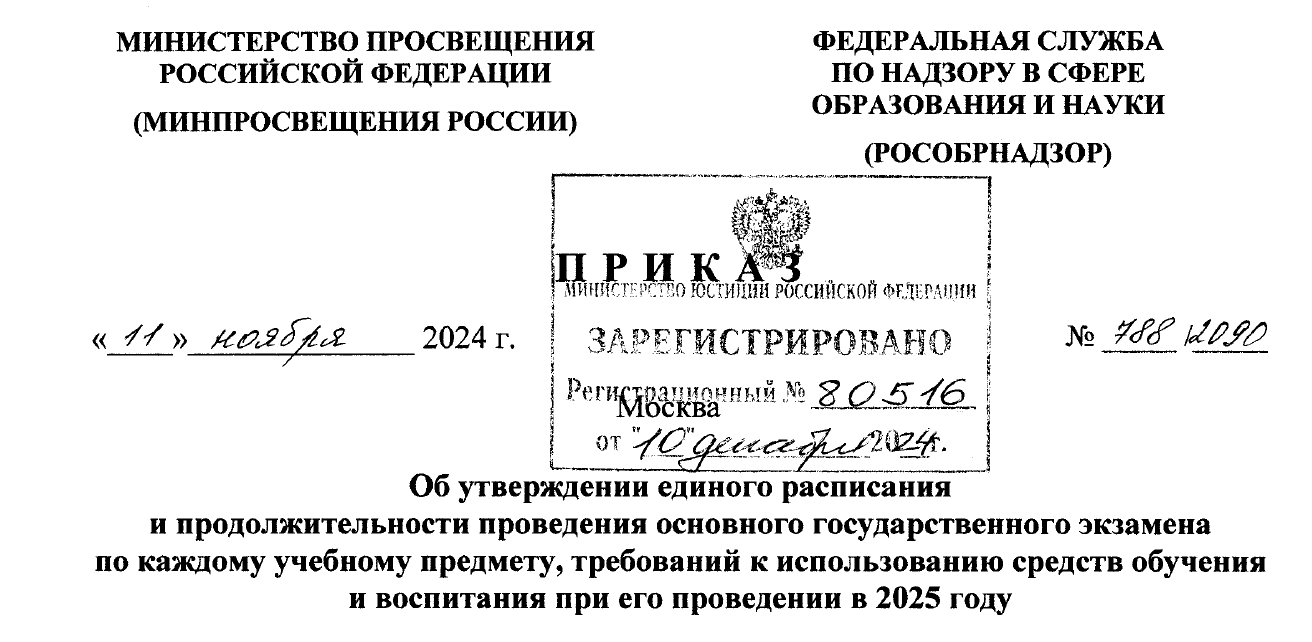 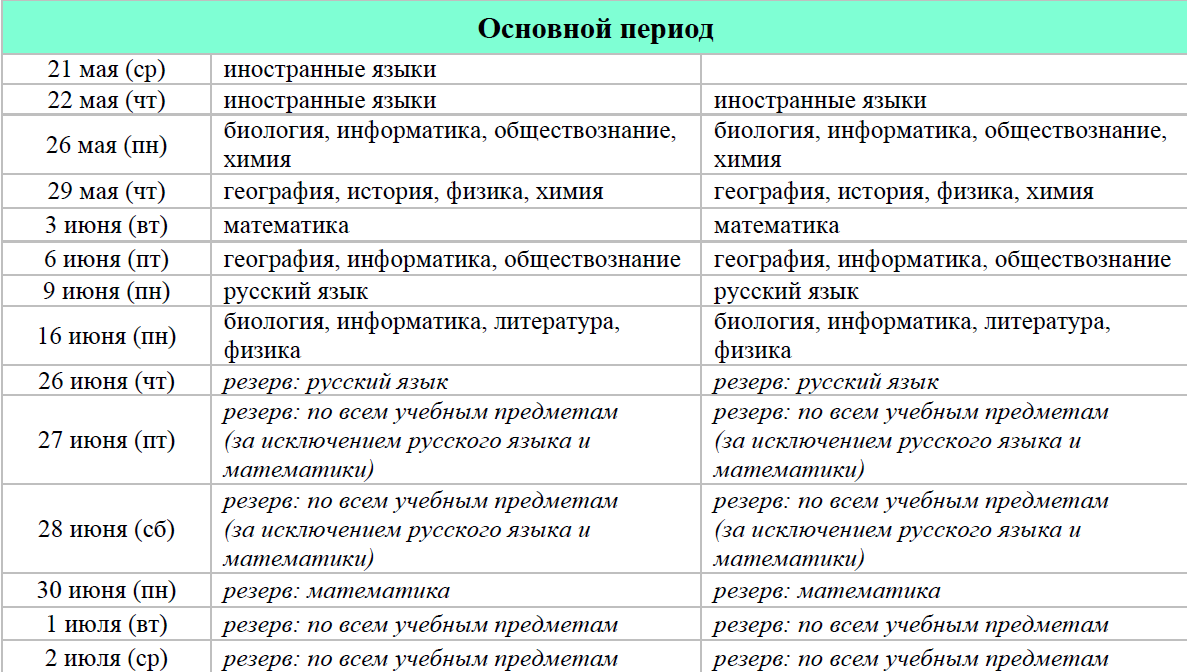 Расписание экзаменов в 2025 году
21 и 22 мая – иностранные языки;
26 мая – биология, обществознание, информатика, химия;
29 мая –  география, история, физика, химия.
3 июня –математика;
6 июня –география, обществознание, информатика;
9 июня - русский язык;
16 июня – литература, физика, информатика,
                  биология.
С 26 июня по 2 июля – резервные дни.
Резервные дни:
26 июня (четверг) — русский язык;
27 июня (пятница) — по всем учебным предметам (кроме русского языка и математики);
28 июня (суббота) — по всем учебным предметам (кроме русского языка и математики);
30 июня (понедельник) — математика;
1 июля (вторник) — по всем учебным предметам;
2 июля(среда) — по всем учебным предметам.
Дополнительный период ОГЭ 2025
Если выпускник девятого класса не смог сдать экзамен по уважительной причине, он может сделать это в один из резервных дней. Пересдача предусмотрена в следующих случаях:
плановая операция, приходящаяся на день экзамена. Необходимо предоставить справку из медучреждения;
состояние здоровья ученика, препятствующее сдаче экзамена. Также заверяется справкой от врача;
ухудшение самочувствия на экзамене;
обстоятельства, не зависящие от участника экзамена, к примеру, попадание в ДТП;
смерть или похороны близкого родственника;
чрезвычайное происшествие в пункте проведения экзамена.
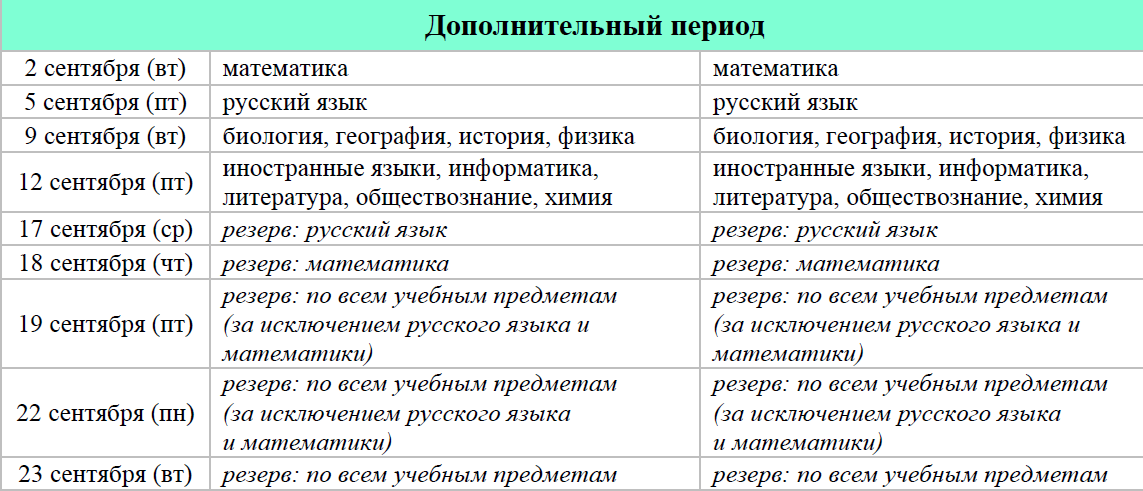 Дополнительные резервные дни в 2025 году назначены на следующие даты:
2 сентября (вторник) — математика; 
5 сентября (пятница) —русский язык;
9 сентября (вторник) — биология, география, история, физика
12 сентября (пятница) — по остальным учебным предметам
Дополнительные резервные дни в 2025 году назначены на следующие даты:
17 сентября (среда) —русский язык;
18 сентября (четверг) — математика;
19 сентября (пятница) — по всем учебным предметам (кроме русского языка и математики);
22 сентября (понедельник) — по всем учебным предметам (кроме русского языка и математики);
23 сентября (вторник) - по всем учебным предметам
Продолжительность ОГЭ
по русскому языку, математике и литературе составляет 3 часа 55 минут (235 минут); 
по физике, обществознанию, истории, химии – 3 часа (180 минут); 
по информатике, географии, биологии – 2 часа 30 минут (150 минут); 
по иностранным языкам (кроме говорения) – 2 часа (120 минут); по иностранным языкам раздел «Говорение» – 15 минут. 

Все экзамены начинаются в 10 часов утра по местному времени.
Что может быть на экзамене
Для сдачи ОГЭ по русскому языку – орфографический словарь (выдает школа); 
по математике – линейку и справочные материалы (будут в комплекте КИМ); 
по физике – линейку, калькулятор, лабораторное оборудование.
по биологии разрешены линейка и калькулятор; 
по литературе – орфографический словарь, полные тексты художественных произведений, сборники лирики; 
по географии – линейка, калькулятор и географические атласы за 7–9 классы.
сдающим химию -непрограммируемый калькулятор, комплект химических реактивов и лабораторное оборудование, таблицу Менделеева, таблицу растворимости солей, кислот и оснований в воде, электрохимический ряд напряжений металлов.
Запрещено приносить средства связи, фото- аудио- и видеоаппаратуру, носители данных, программируемые устройства и справочные материалы, не предусмотренные правилами. 
Недопустимо использование собственных черновиков. Все черновые материалы сдаются вместе с самой экзаменационной работой.
В аудиторию можно приносить ручку с чернилами черного цвета, воду и лекарства. Для сдачи экзамена необходим паспорт.
В ходе проведения экзамена участникам запрещено переговариваться между собой, самовольно менять рассадку, покидать аудиторию без сопровождающего лица, выносить с собой экзаменационные материалы, передавать предметы другим экзаменуемым.
Когда и как узнать результаты ОГЭ 2025
В течение 10 дней после сдачи экзамена становятся известны результаты. Их сообщают в учебном учреждении, а также через официальный сайт экзамена.
Для просмотра результатов необходимо ввести регион, в котором сдавался экзамен, и перейти на региональный сайт. Далее потребуются ФИО, серия и номер паспорта ученика.
Выпускник девятого класса имеет право оспорить результаты экзамена, если уверен, что при проверке была допущена ошибка. Он может подать апелляцию в течение двух рабочих дней после публикации результатов.
Основанием для апелляции не является ошибка, допущенная учеником в оформлении экзаменационных материалов. Не примут апелляцию и в том случае, если у учащегося есть вопросы к структуре и содержанию экзамена. Не подлежат оспариванию задания с кратким ответом.
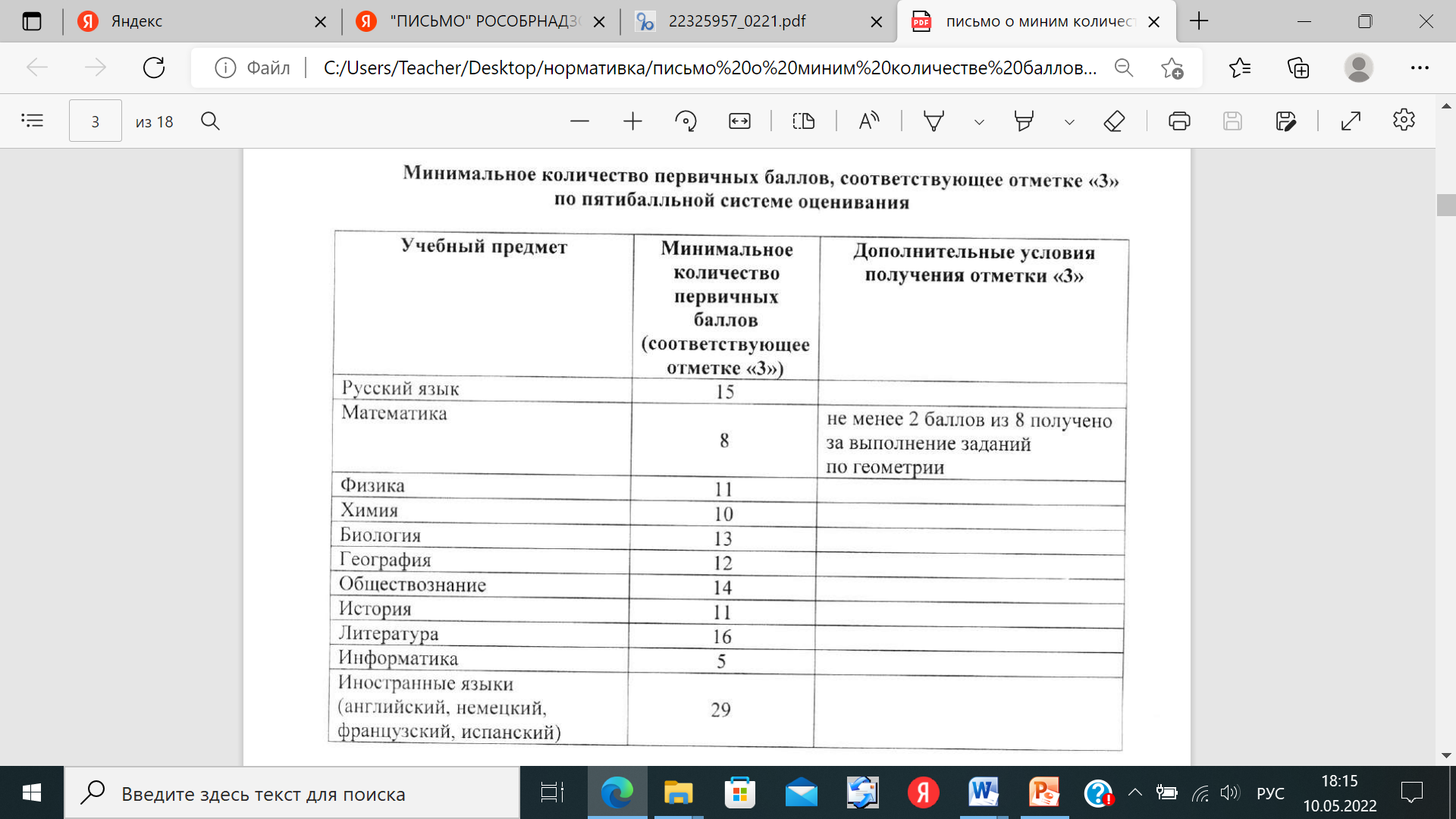 Перевод баллов оценки
2025-2026 учебный год
10 класс
Нормативная база
Федеральный закон от 29.12.2012 № 273 «Об образовании в Российской Федерации»;
«О внесении изменений в федеральный государственный образовательный стандарт среднего общего образования» (приказ Министерства просвещения Российской Федерации от 12 августа 2022 г. № 732);
Федеральная образовательная программа среднего общего образования (ФОП СОО) (приказ Министерства просвещения Российской Федерации от 18.05.2023 № 371);
постановление Главного Государственного санитарного врача Российской Федерации «Об утверждении СанПиН 2.4.3648-20 «Санитарно-эпидемиологические требования к организации воспитания и обучения, отдыха и оздоровления детей и молодежи» от 28 сентября 2020 г. № 28;
Приказ Министерства просвещения Российской Федерации от 02.09.2020г. № 458 «Об утверждении Порядка приёма на обучение по образовательным программам начального общего, основного общего и среднего общего образования».
Профили обучения в 10-11 классах, в соответствии с обновленным ФГОС СОО
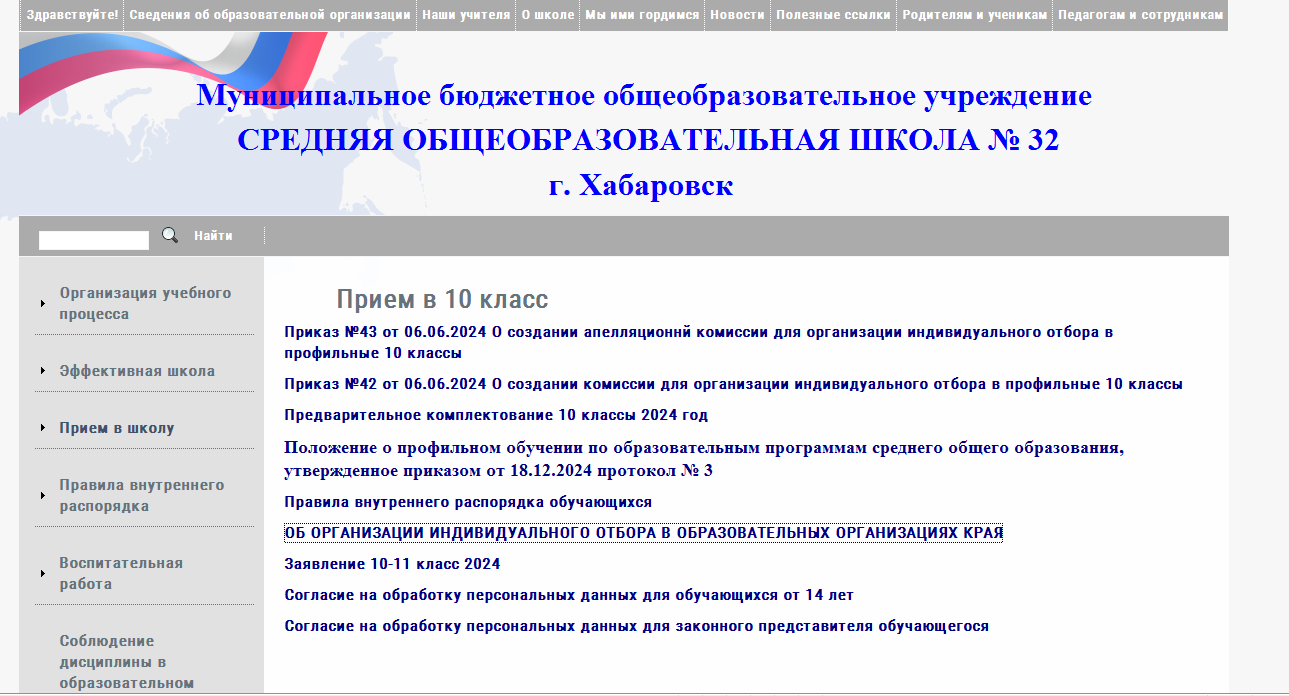 В соответствии с законом Хабаровского края от 30 октября 2013 года № 316 «О случаях и порядке организации индивидуального отбора при приеме либо переводе в государственные и муниципальные образовательные организации для получения основного общего и среднего общего образования с углубленным изучением отдельных учебных предметов или для профильного обучения» (в редакции Закона Хабаровского края от 31.03.2021 № 158) МБОУ СОШ №32 осуществляет индивидуальный отбор обучающихся в  10-е профильные   классы.
   2.5. Информация о сроках, времени, месте подачи заявлений и порядке организации индивидуального отбора размещается на официальном сайте образовательной организации в информационно-телекоммуникационной сети "Интернет" не позднее 30 дней до начала организации индивидуального отбора.
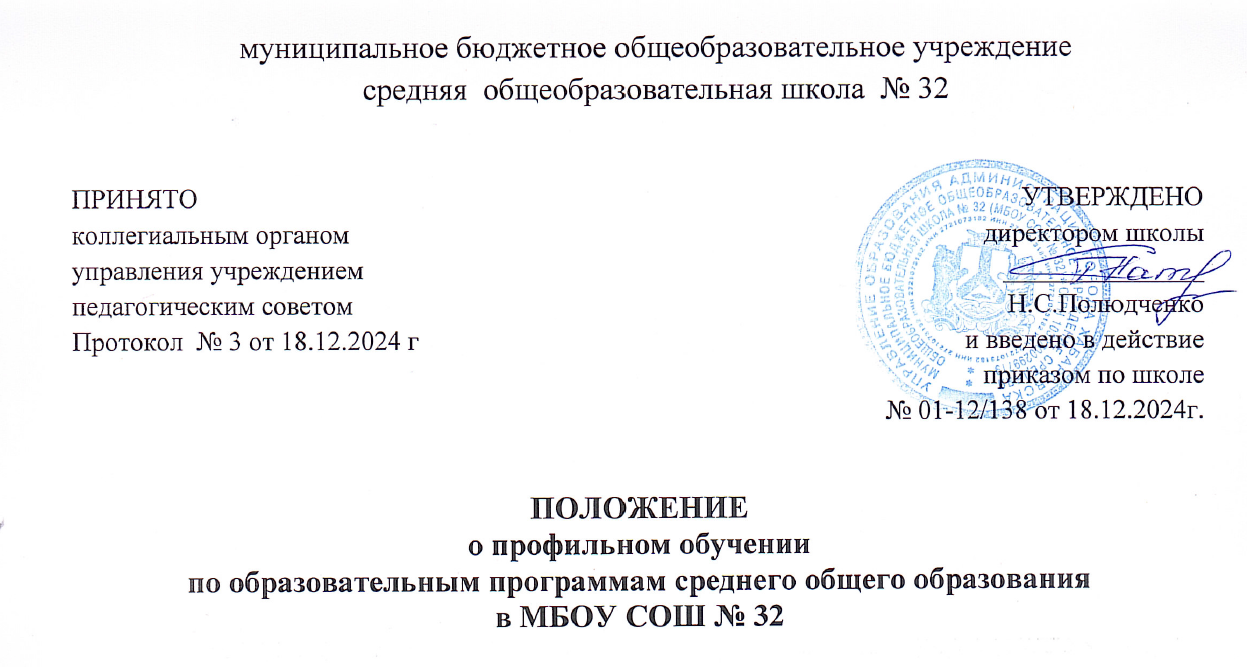 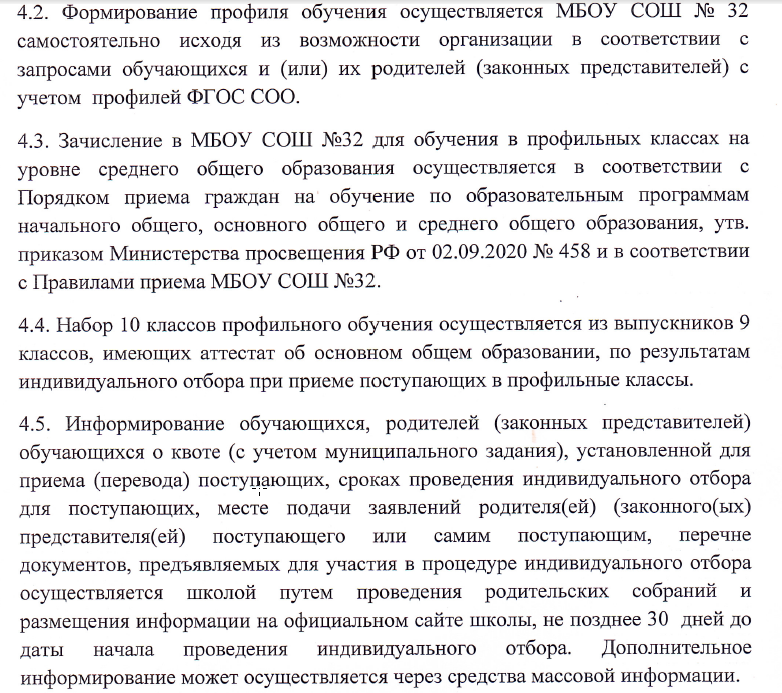 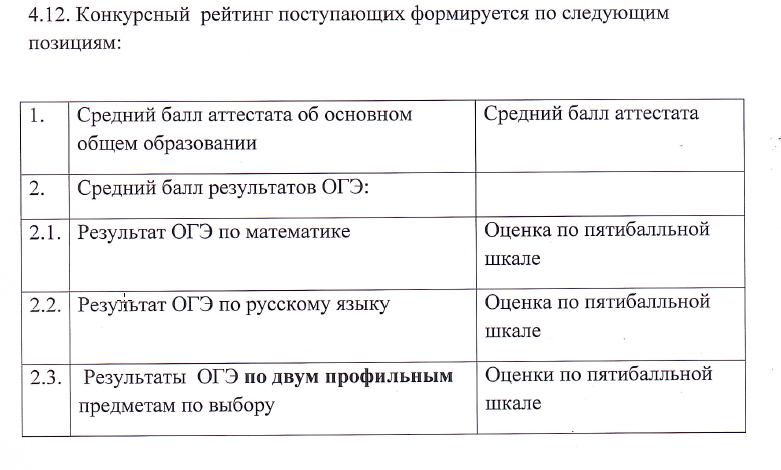 Перечень учебных предметов, изучаемых на углублённом уровне в соответствии с профилями обучения
Поступление в 10-ый класс
Профили:	
Естественно-научный-  химия и биология
Технологический – физика и информатика
Социально-экономический –обществознание, история или география.
Учебный план
Обеспечивает реализацию требований федеральных государственных образовательных стандартов начального, основного и среднего общего образования с учетом образовательных потребностей и способностей обучающихся;
определяет перечень, трудоемкость, последовательность, распределение по периодам обучения предметов, курсов, дисциплин, модулей и иных видов учебной деятельности;
фиксирует максимальную учебную нагрузку по каждому предмету;
определяет количество часов, выделенных на изучение предметов на базовом и углублённом уровнях
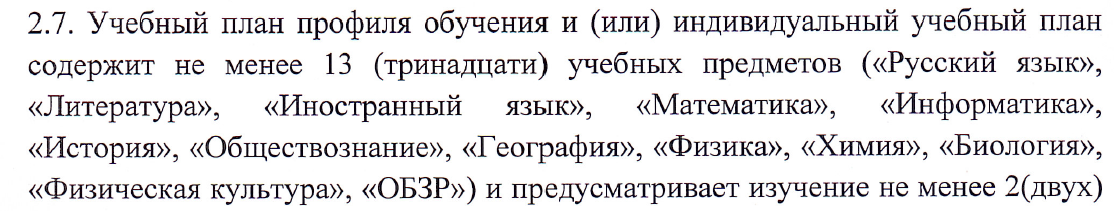 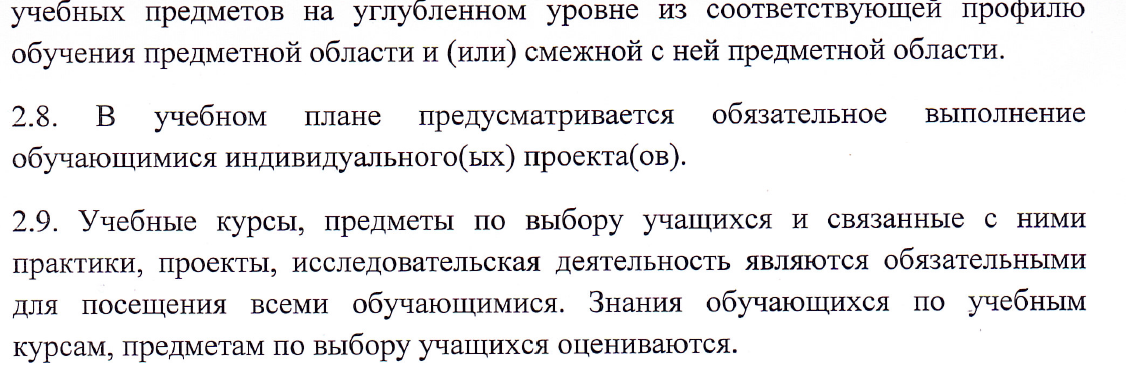 Торжественные мероприятия
Линейка, посвященная «Последнему звонку» – планируется 24 мая для 9-х классов
Вручение аттестатов –  …….  июля
 ( через 10 дней после последнего экзамена)